О ключевых проблемах реализации молодежной политики в муниципальных образованиях  Архангельской области
Начальник управления культуры, туризма и по делам молодежи Вельского муниципального района
    Аверьянова Н.В.
Численность молодежи в Вельском районе
Акция 
«Молодежь за чистый город»
День самоуправления
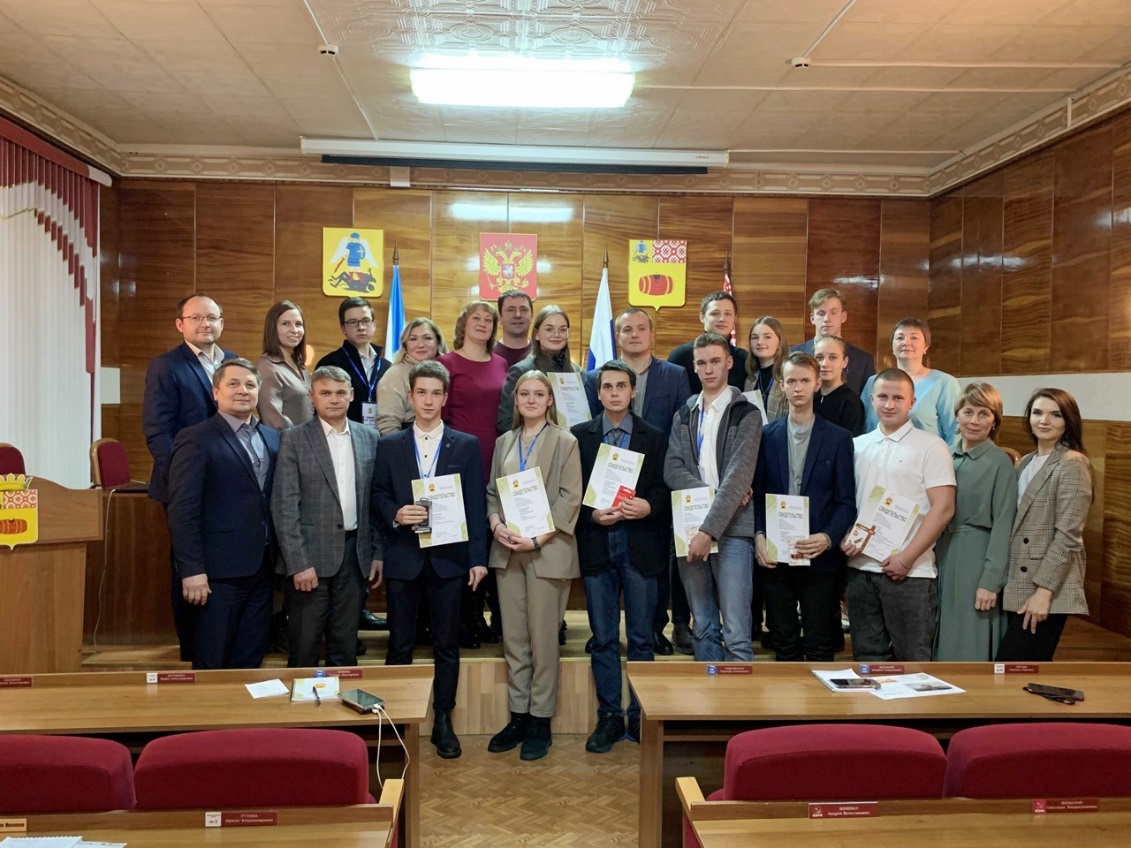 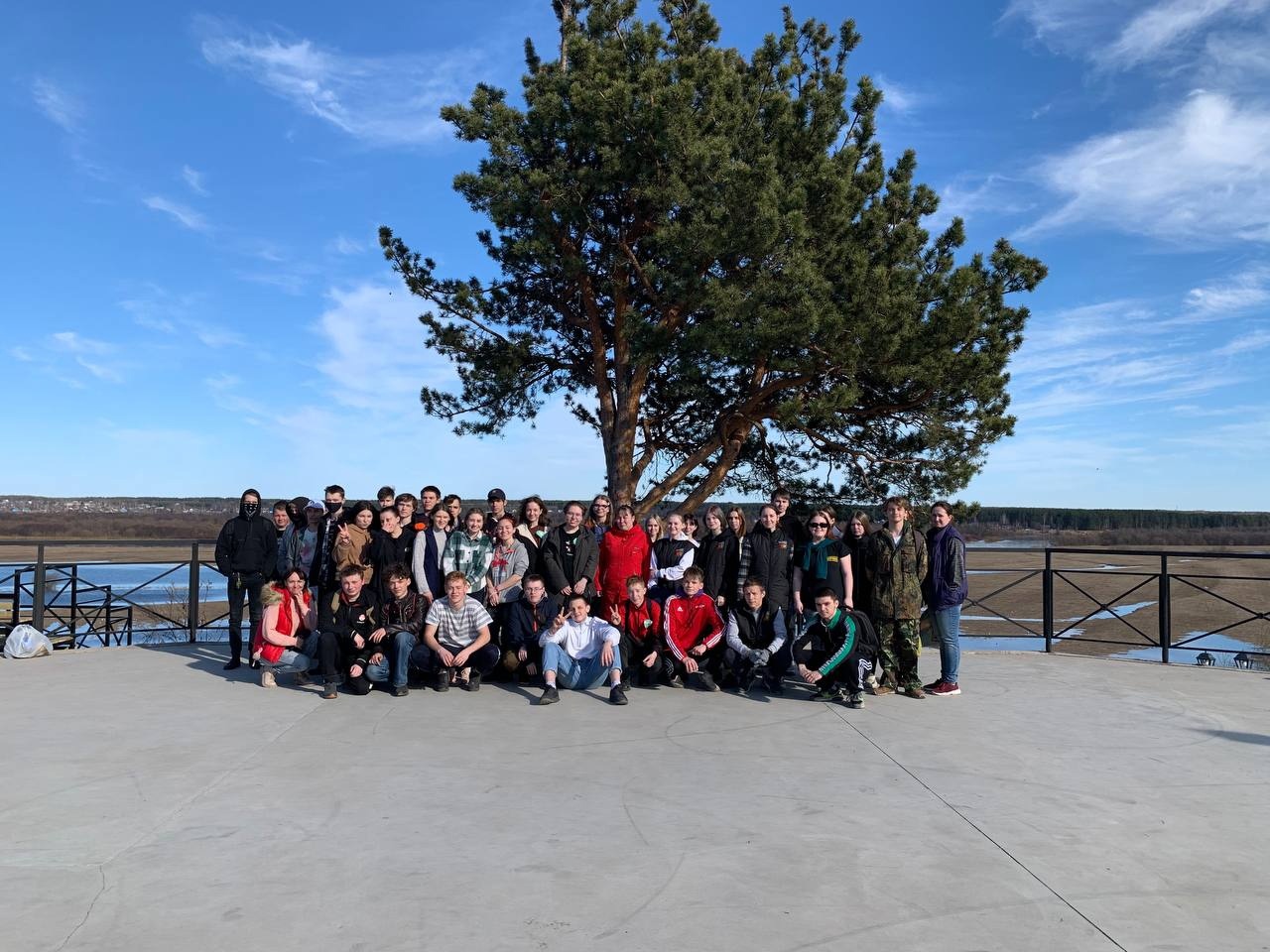 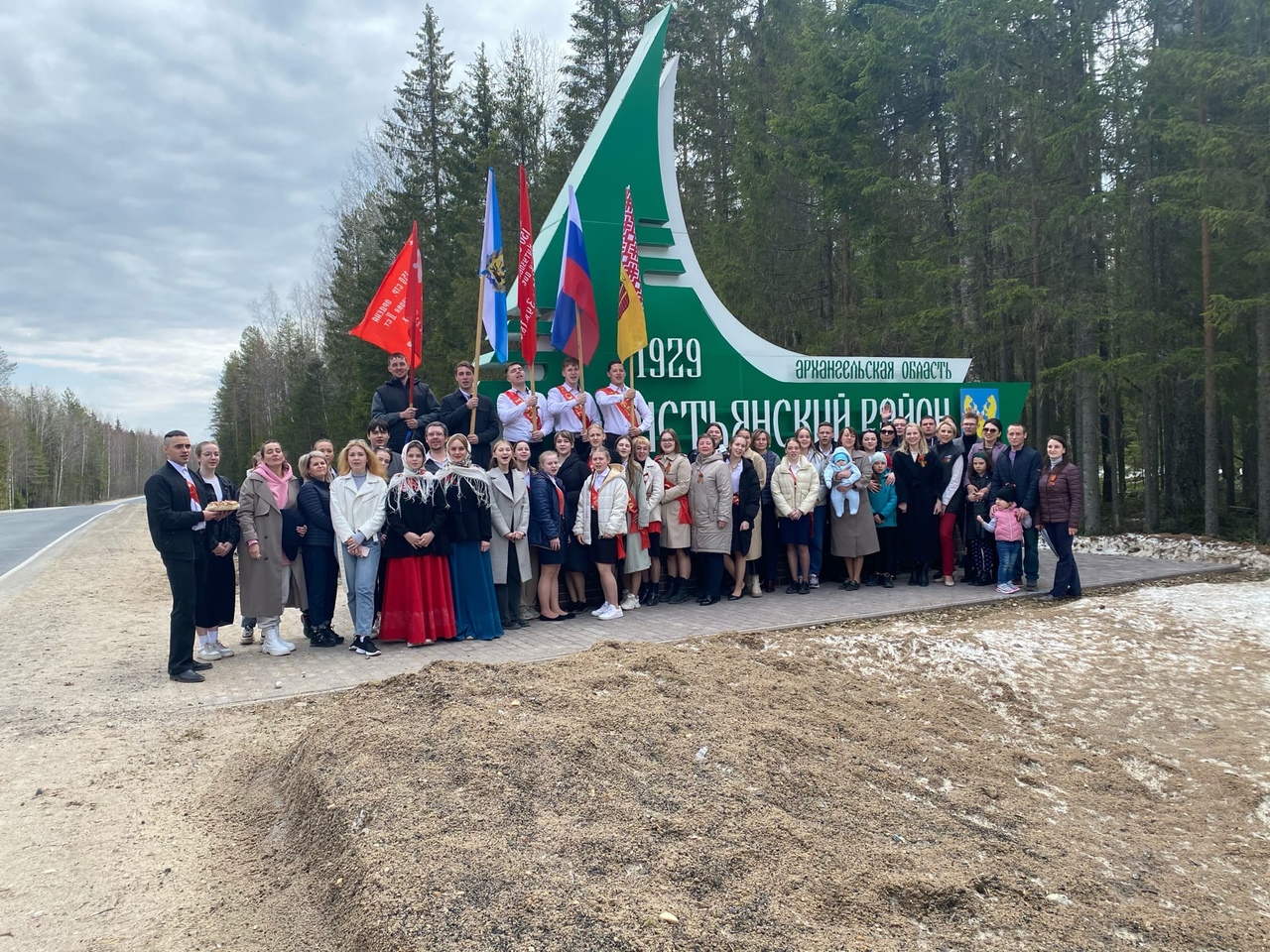 Автопробег 
«Молодежь – ветеранам»
Работа жюри на фестивале «Радуга жизни»
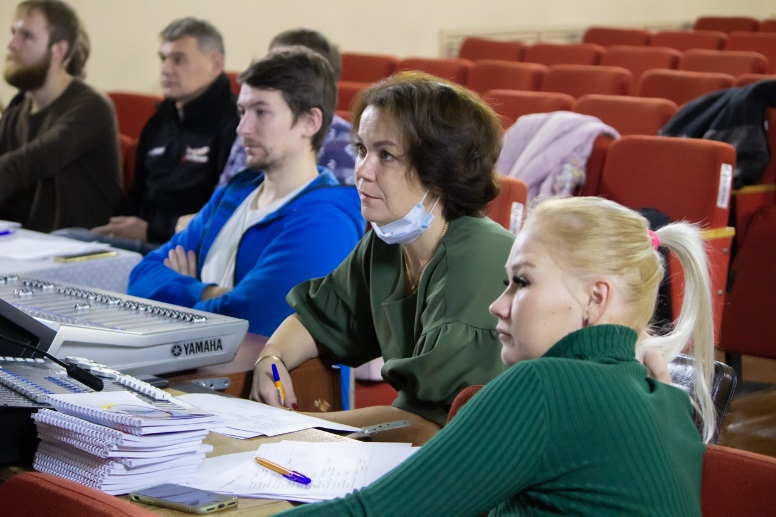 Форум добровольцев «Шаг навстречу»
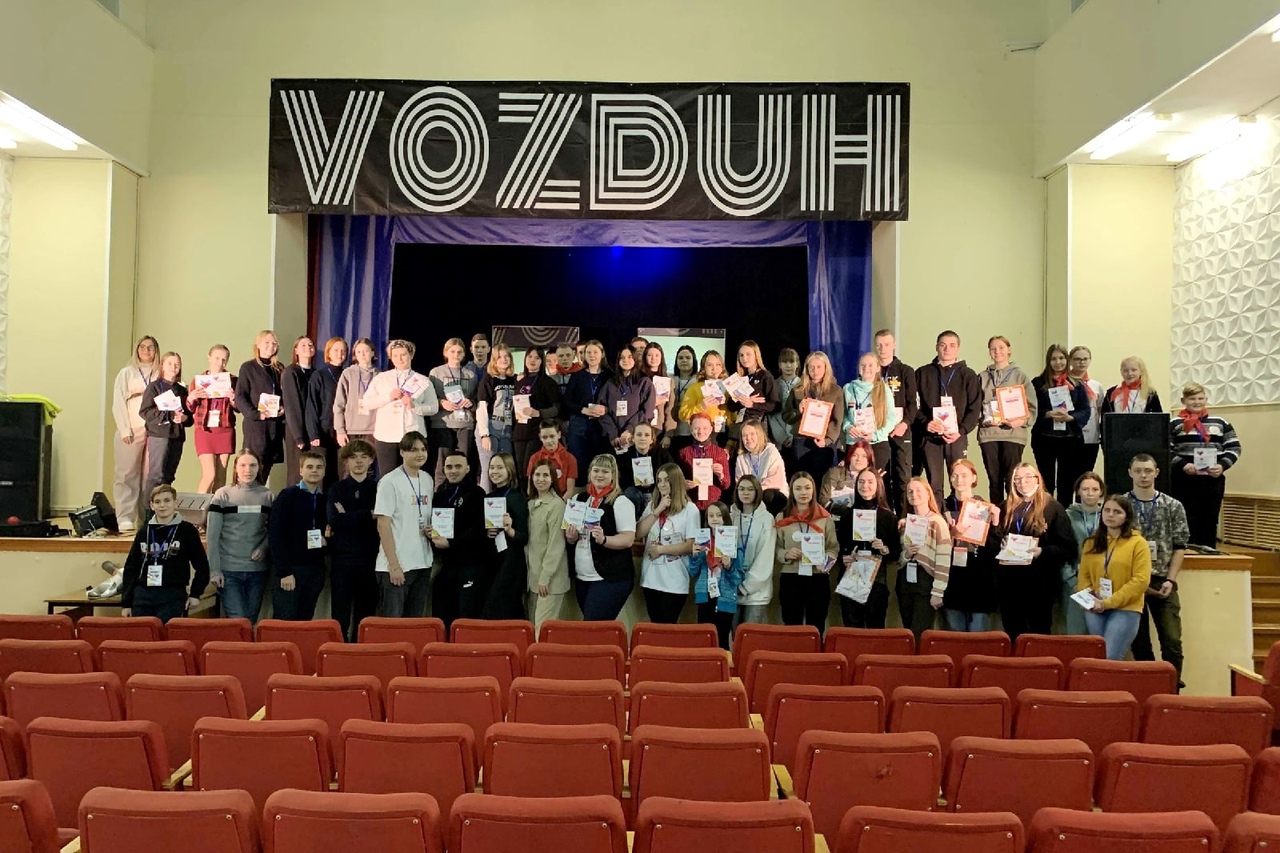 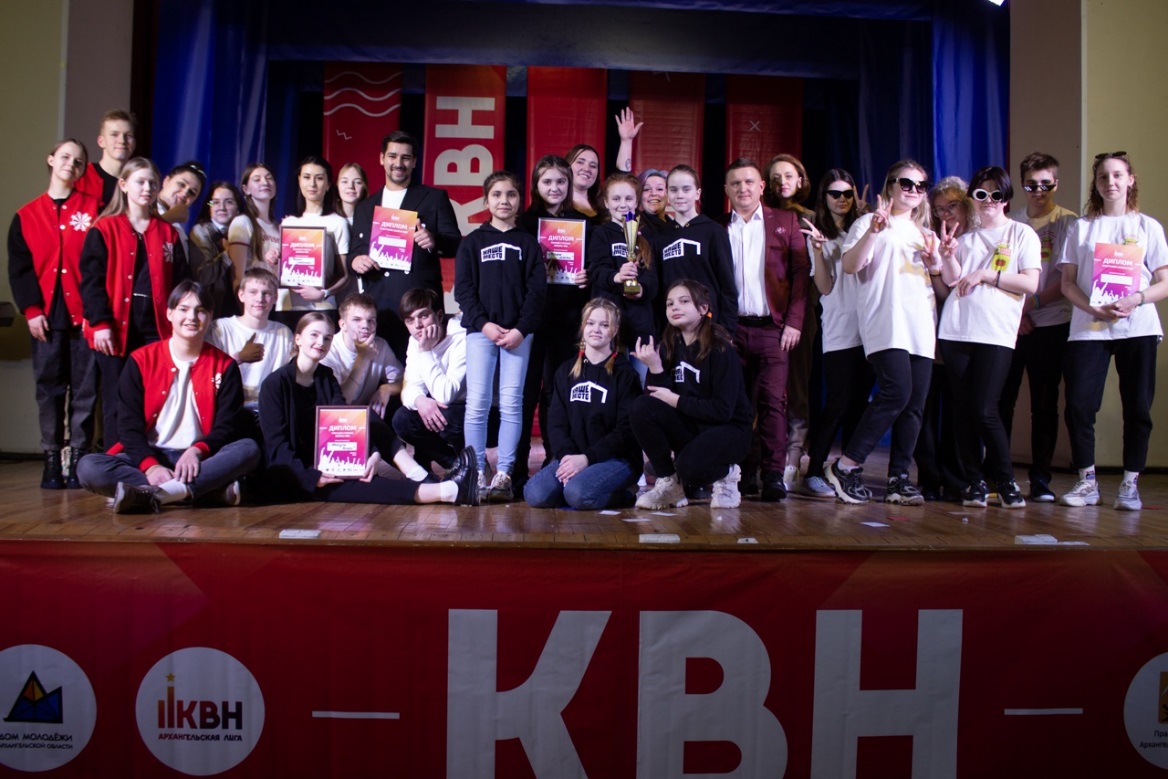 Военно-полевой выход
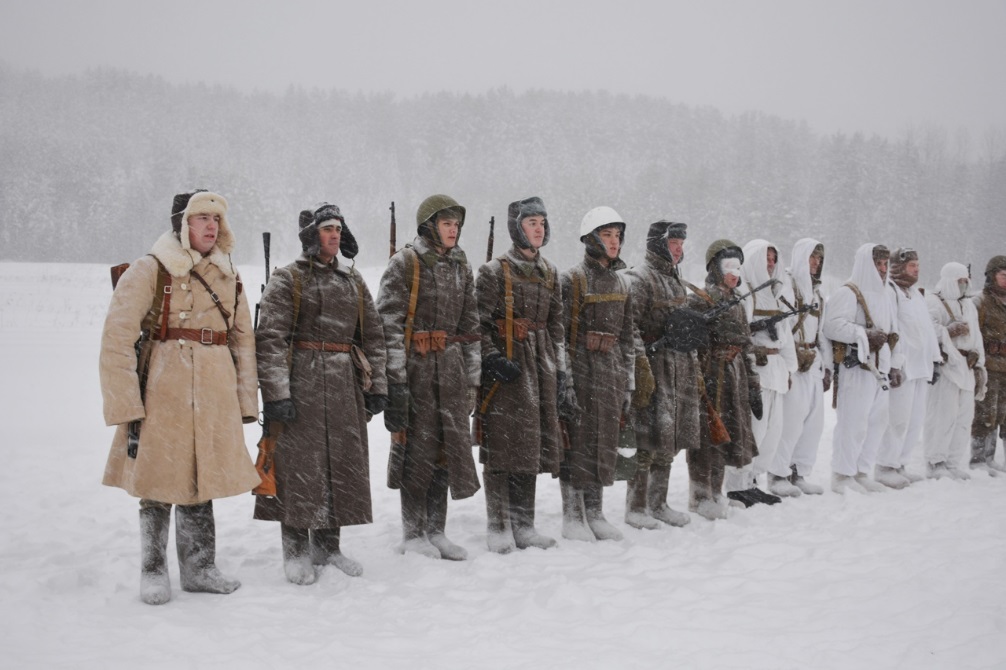 Патриотические мероприятия
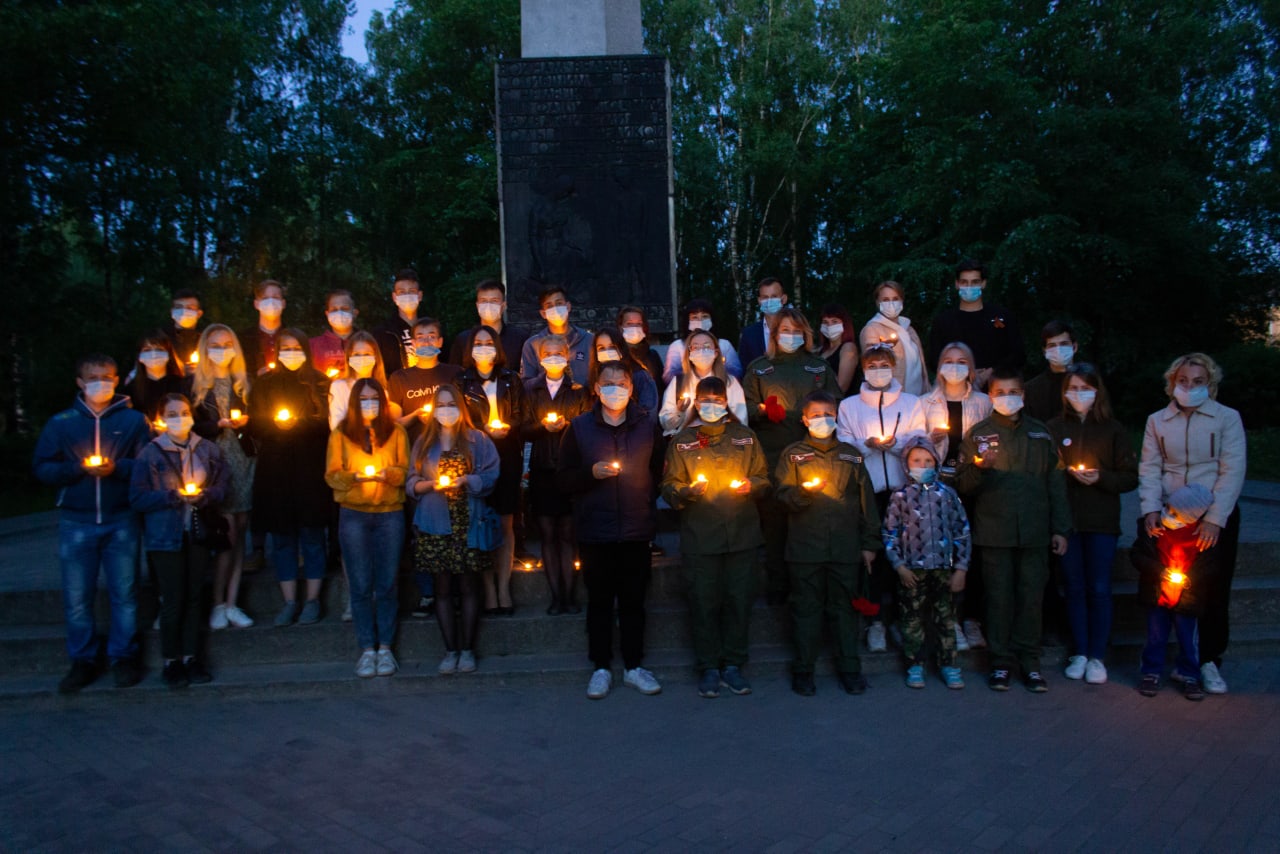 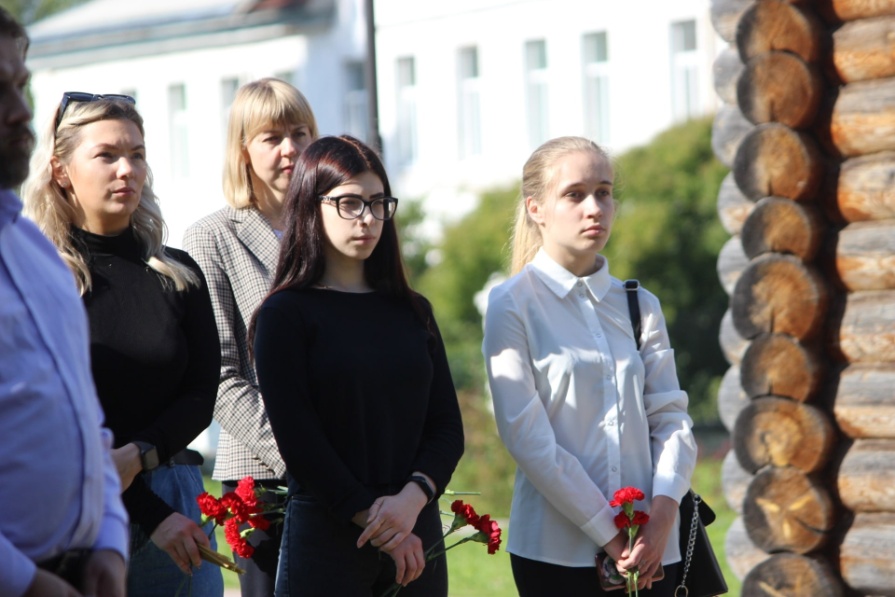 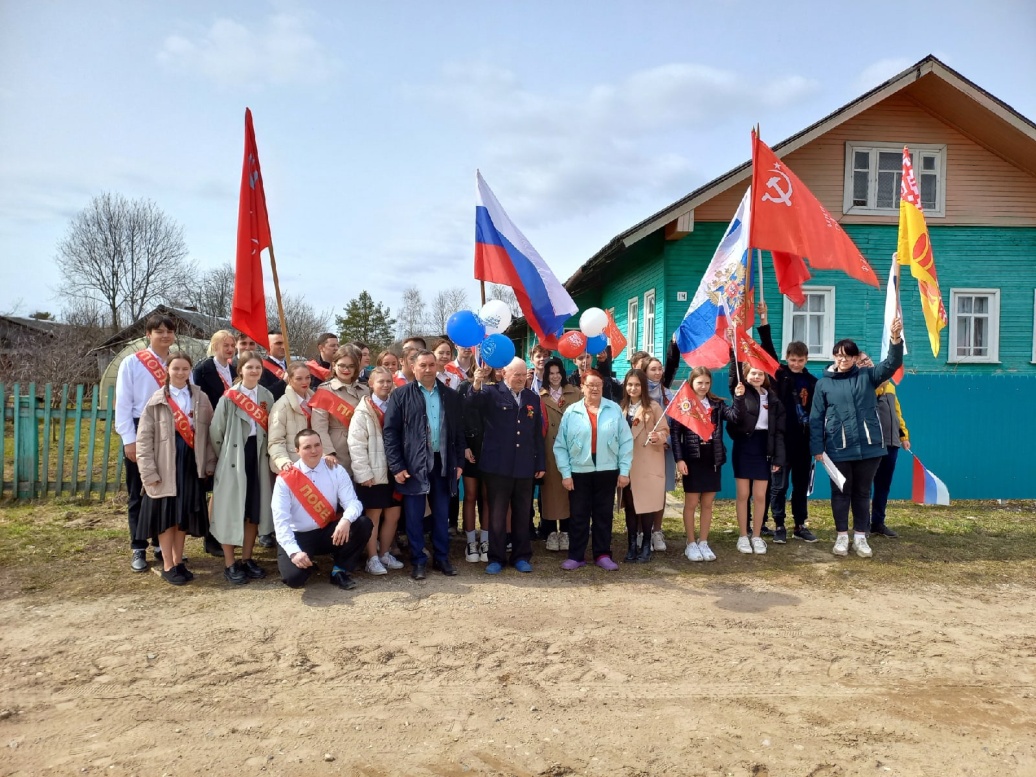 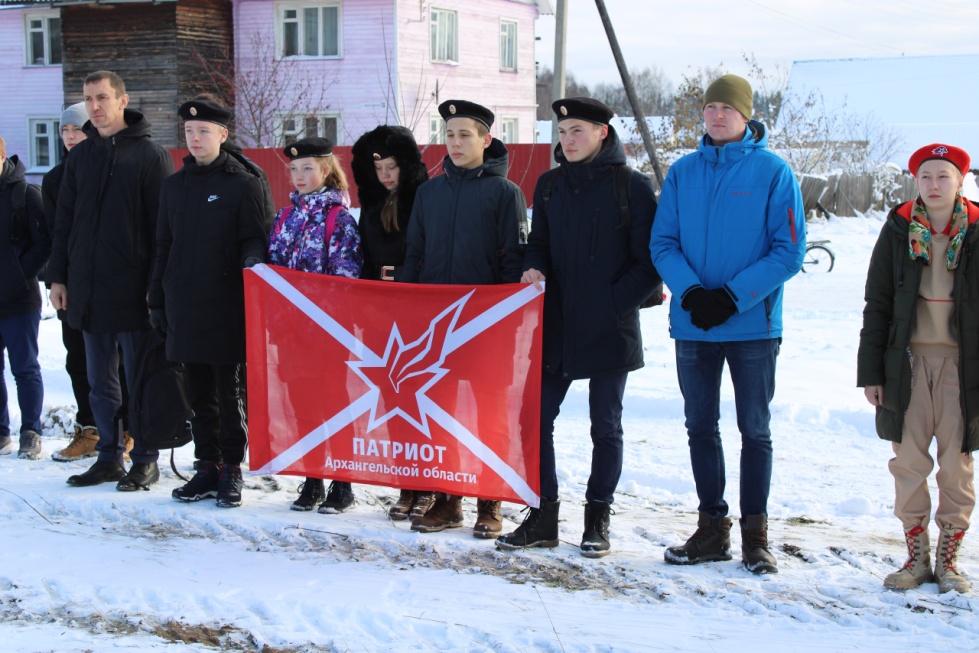 Семейные конкурсы
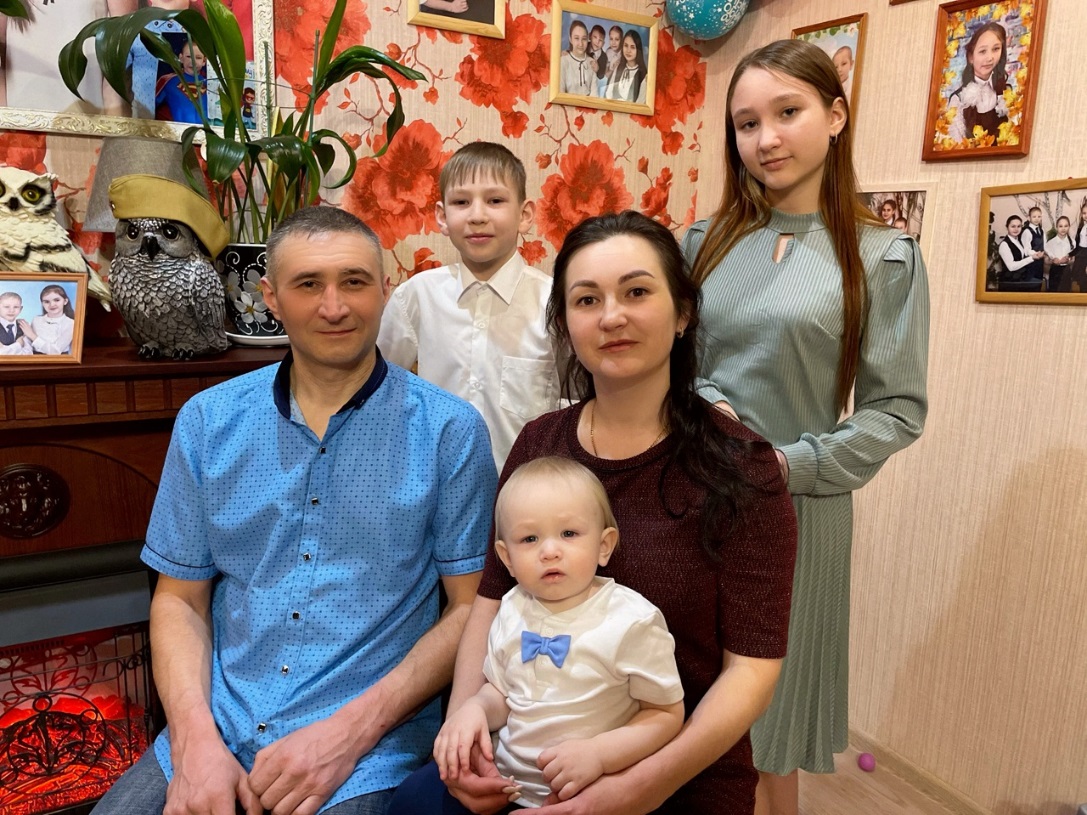 Областной конкурс 
«Лучшая семья Архангельской области»

Конкурс «Отец ответственная должность»

Диплом «Признательность»

Медаль «За любовь и верность»

Орден «Материнская слава»
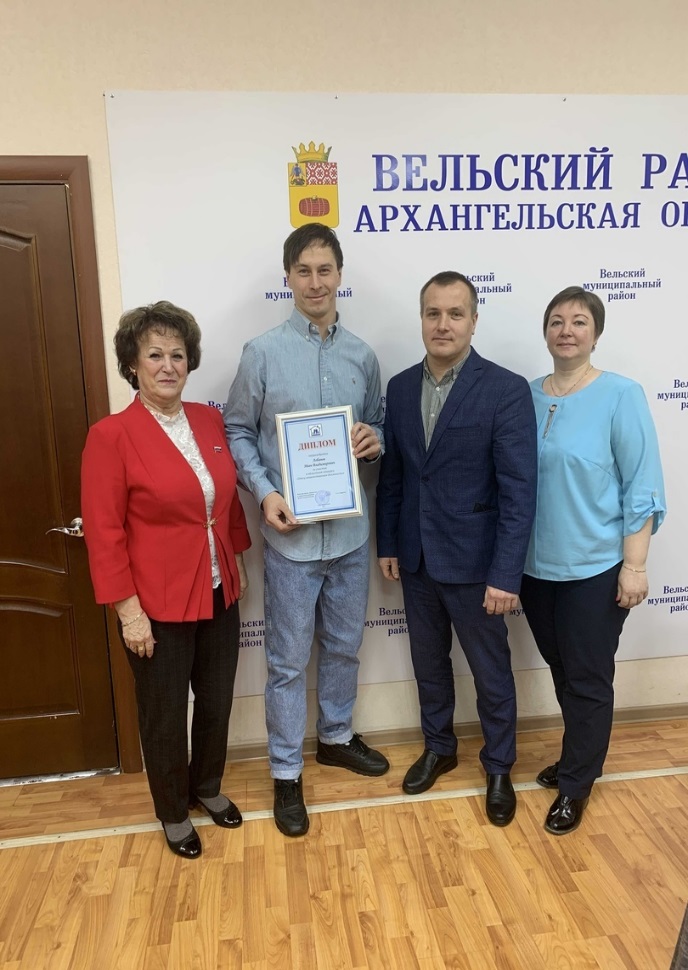 Программа «Обеспечение жильем молодых семей»
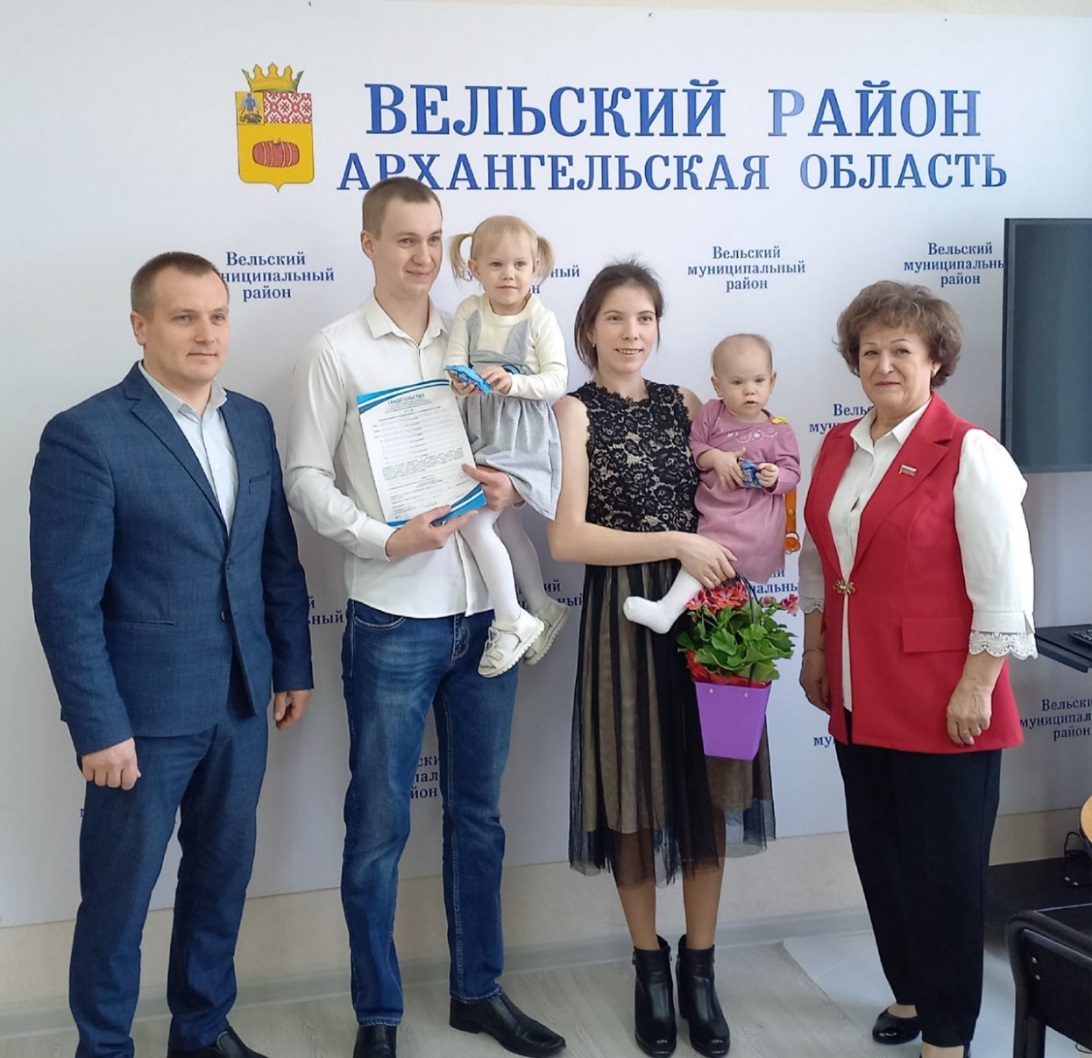 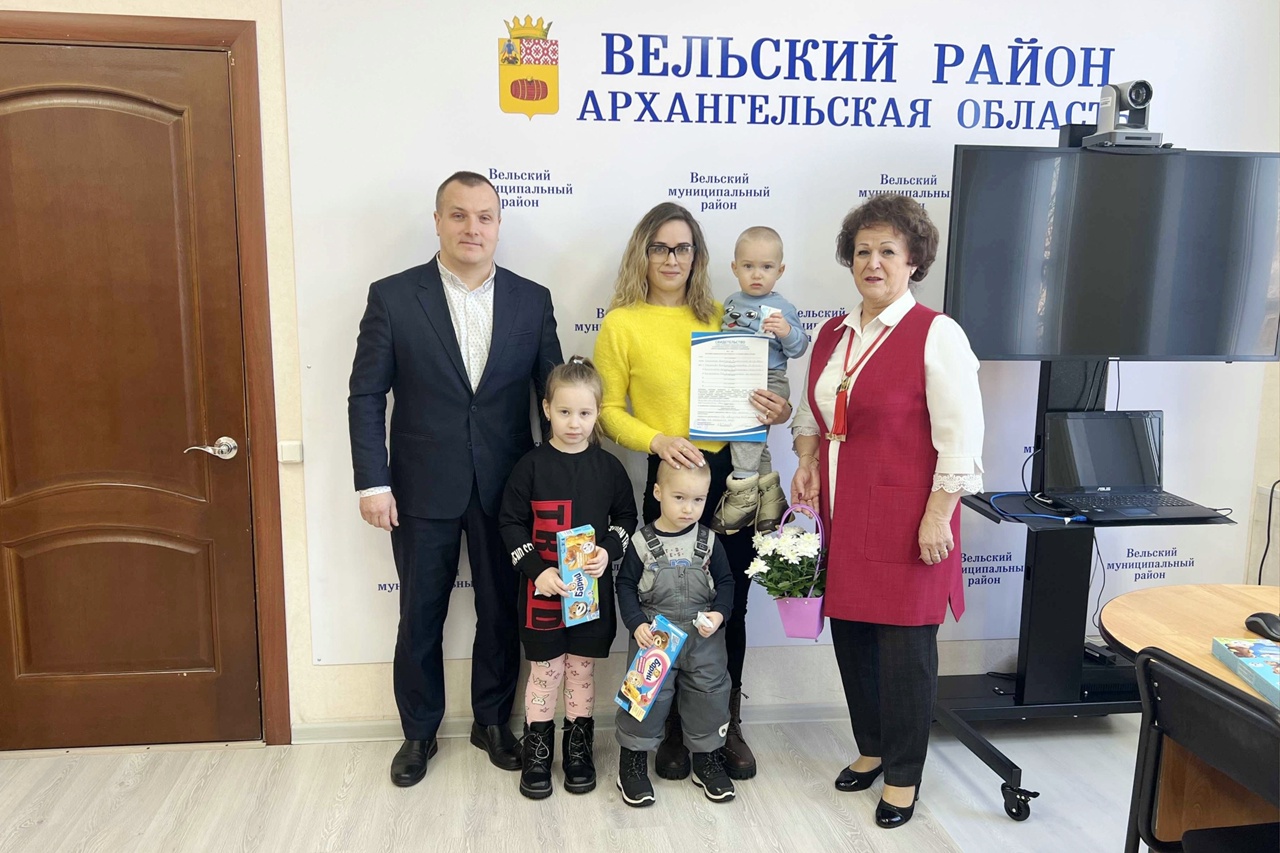 Волонтерский центр «Шаг навстречу»
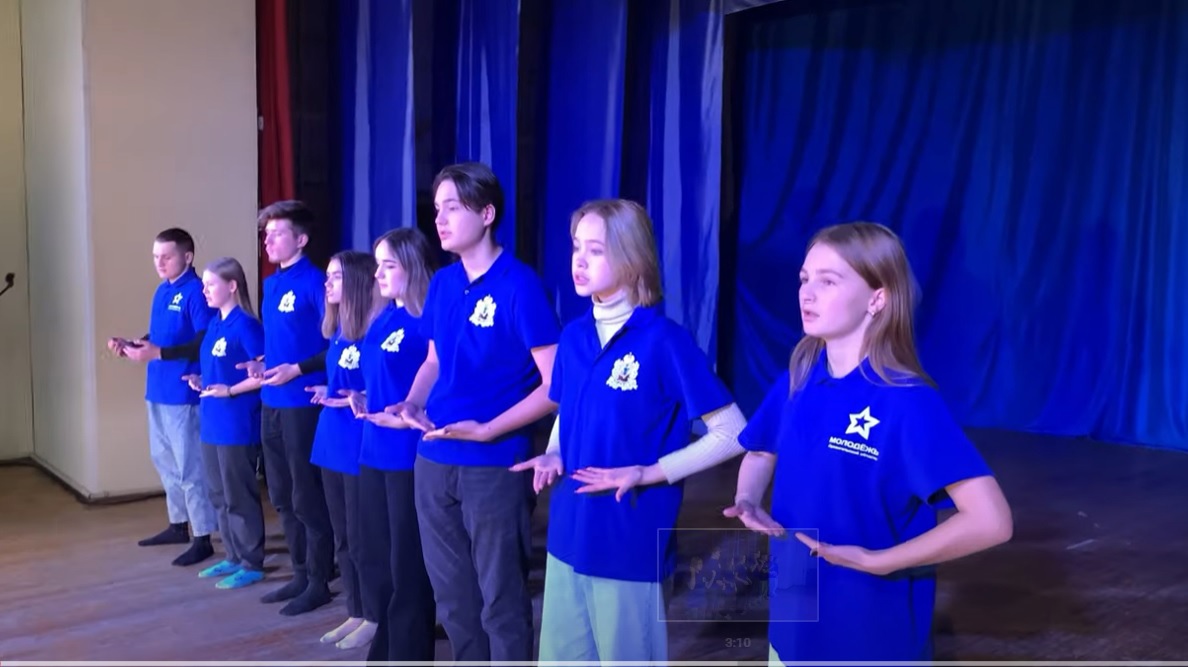 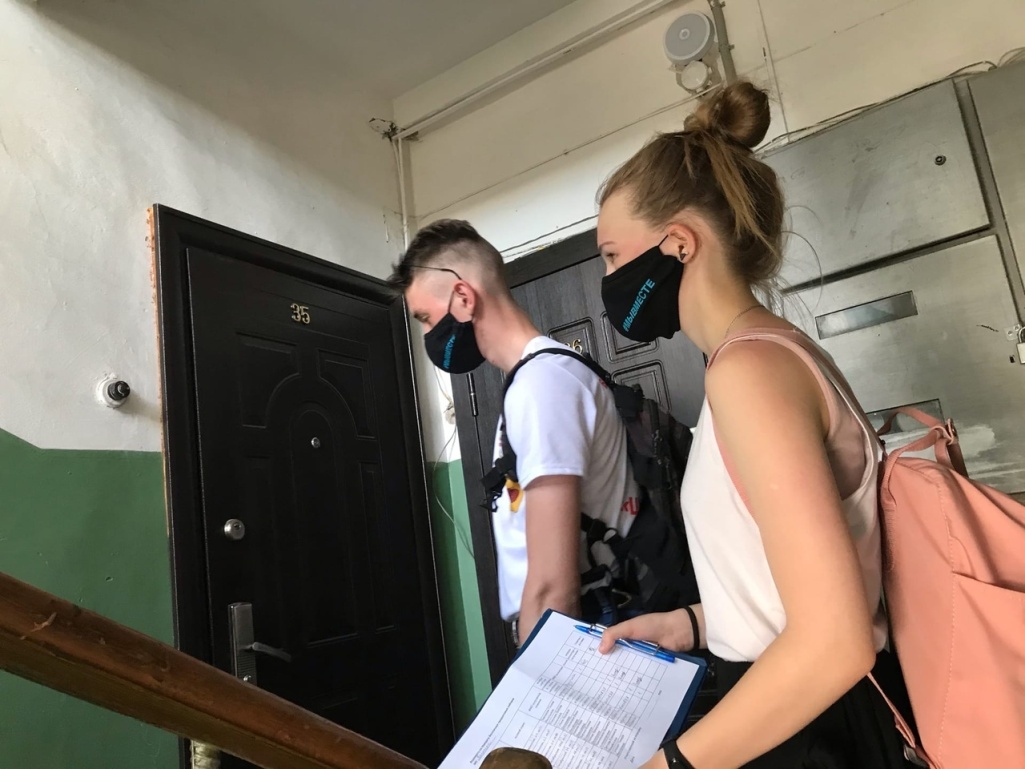 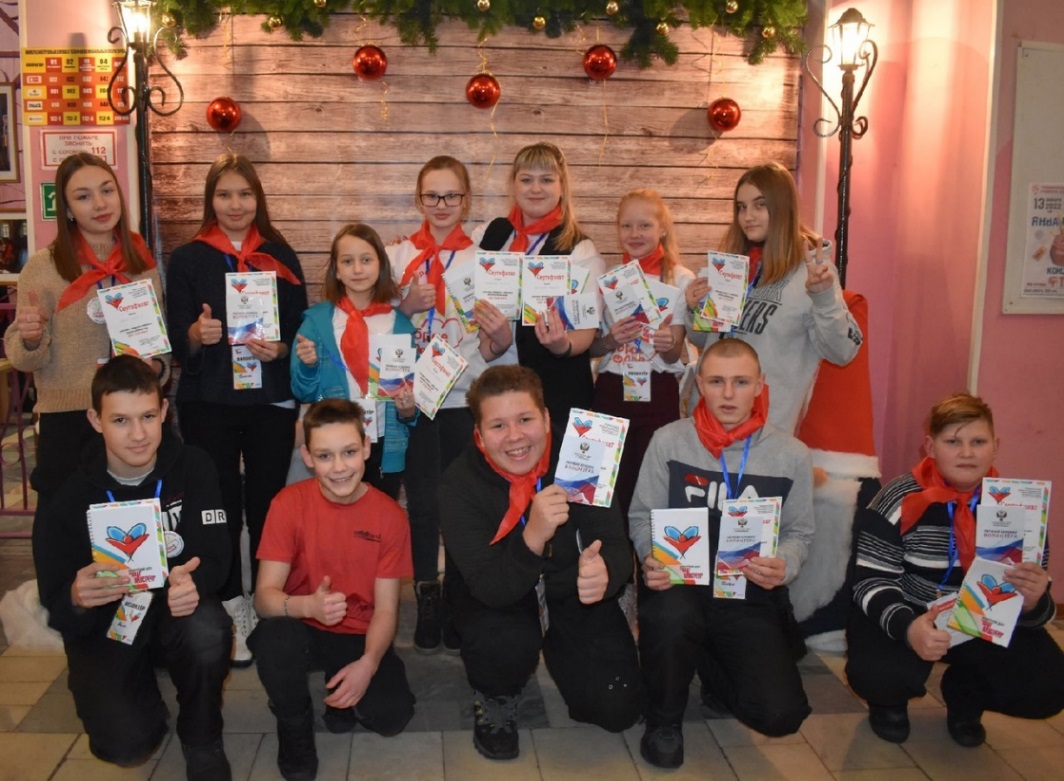 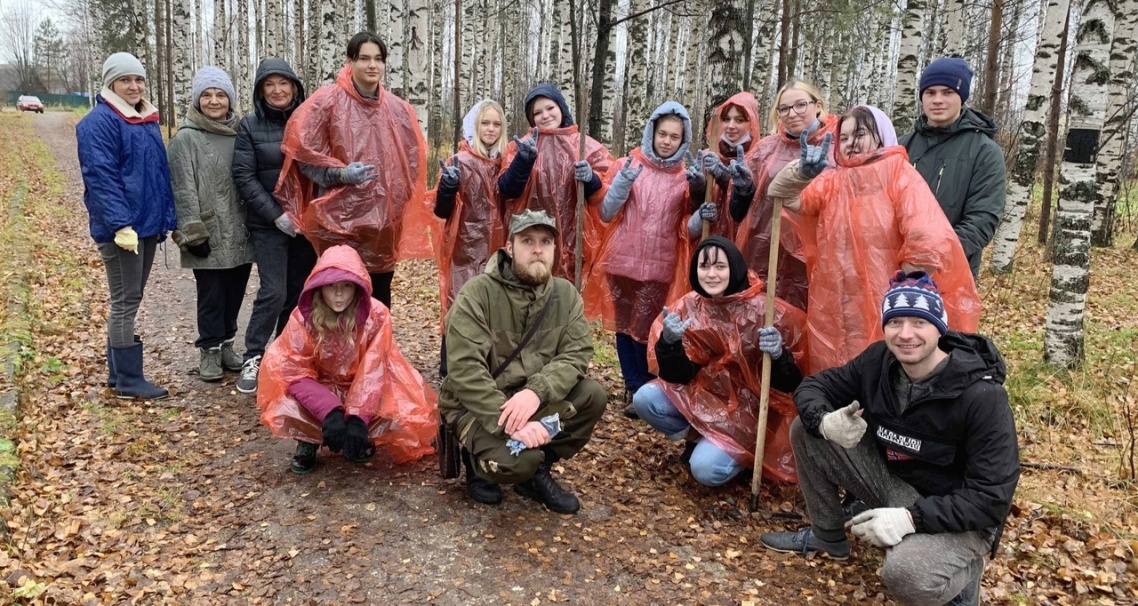 Мероприятия по пропаганде ЗОЖ
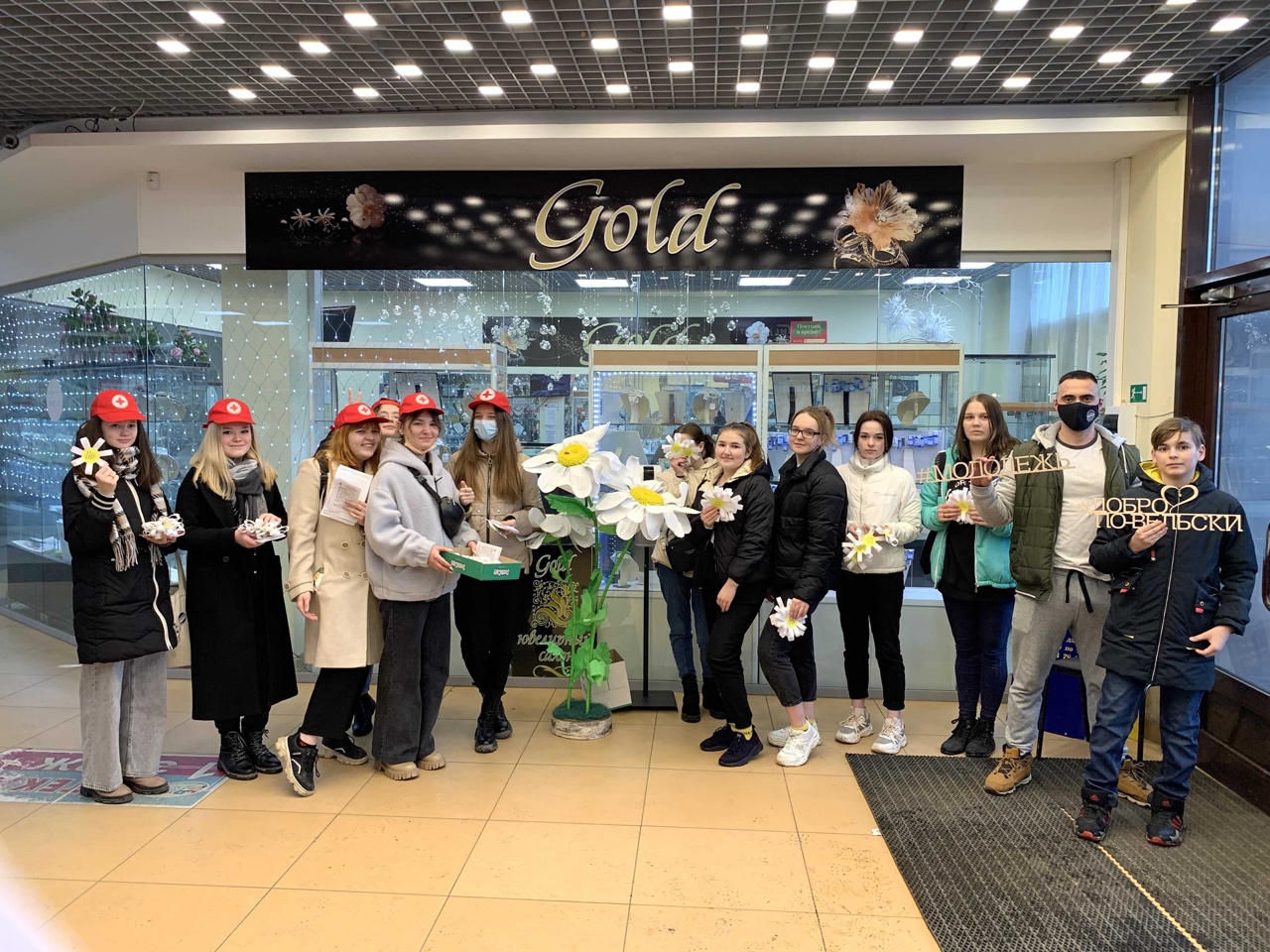 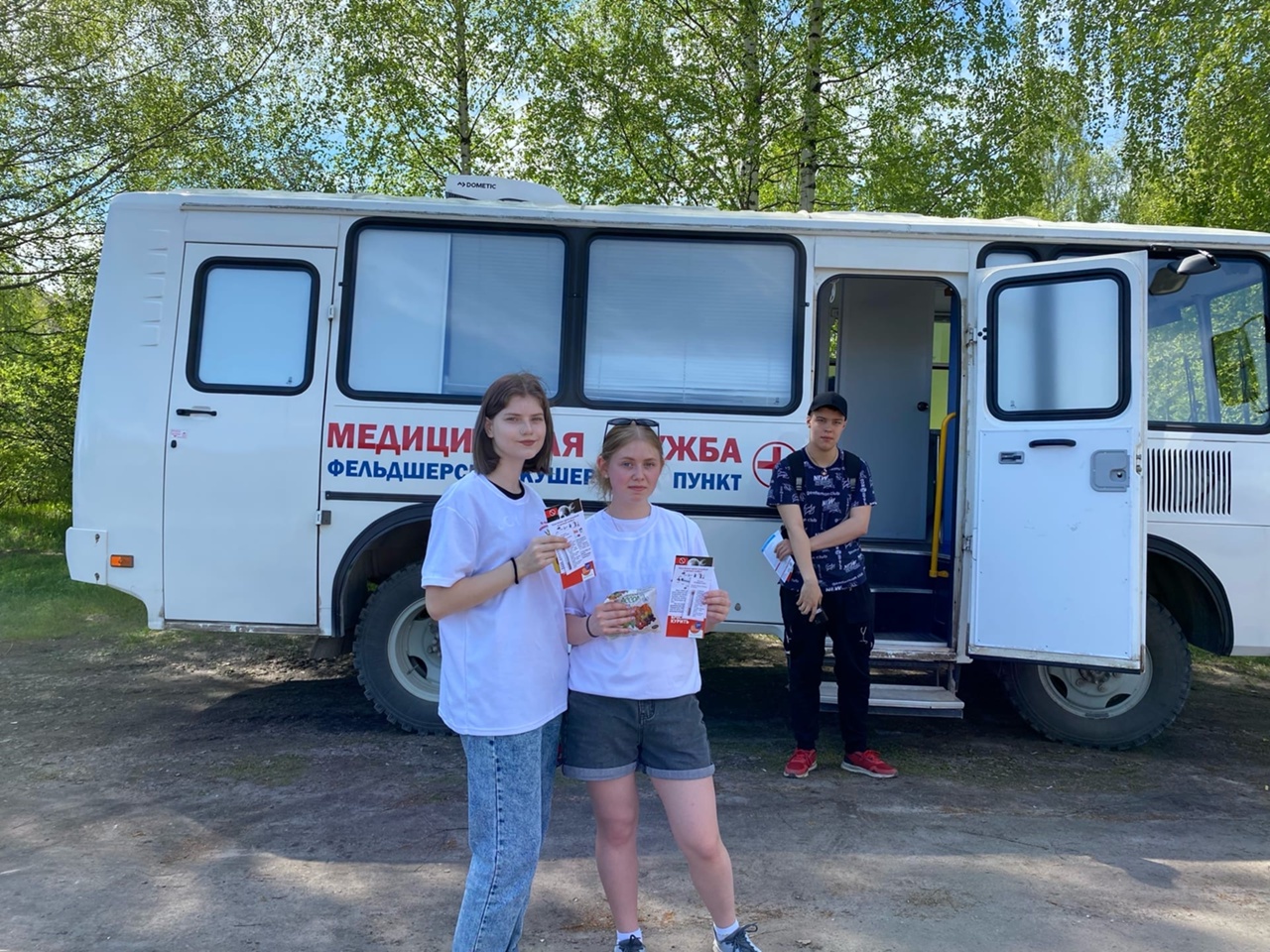 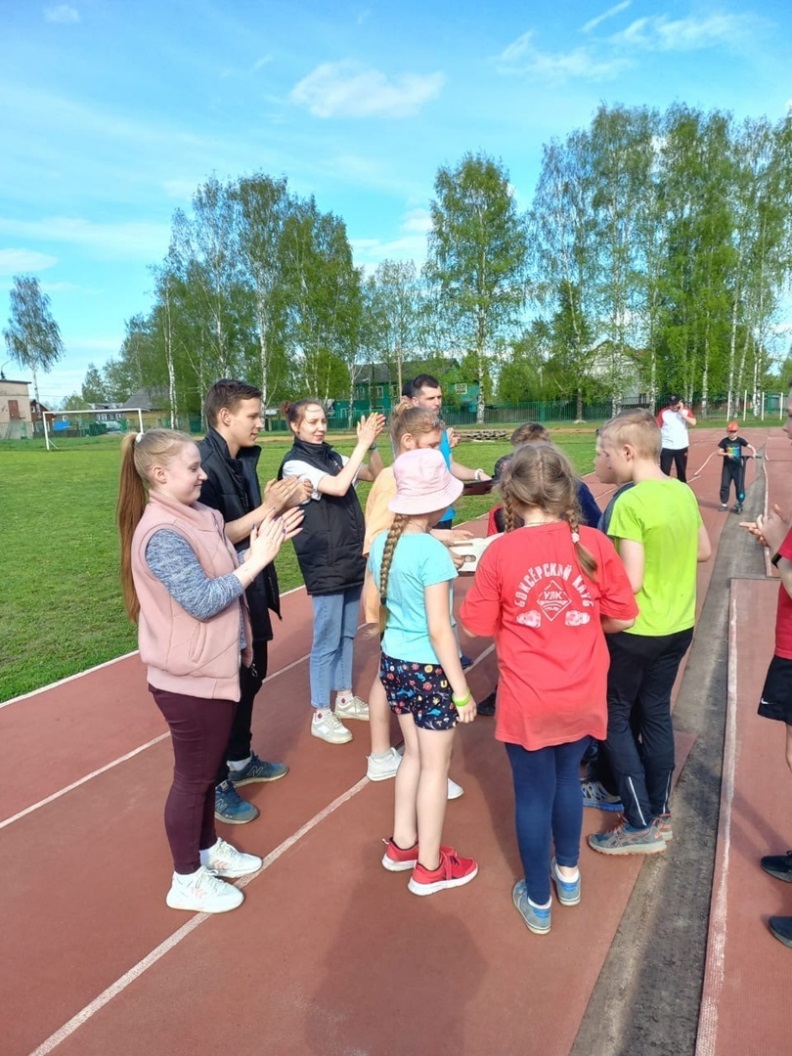 Мероприятия с ГИБДД
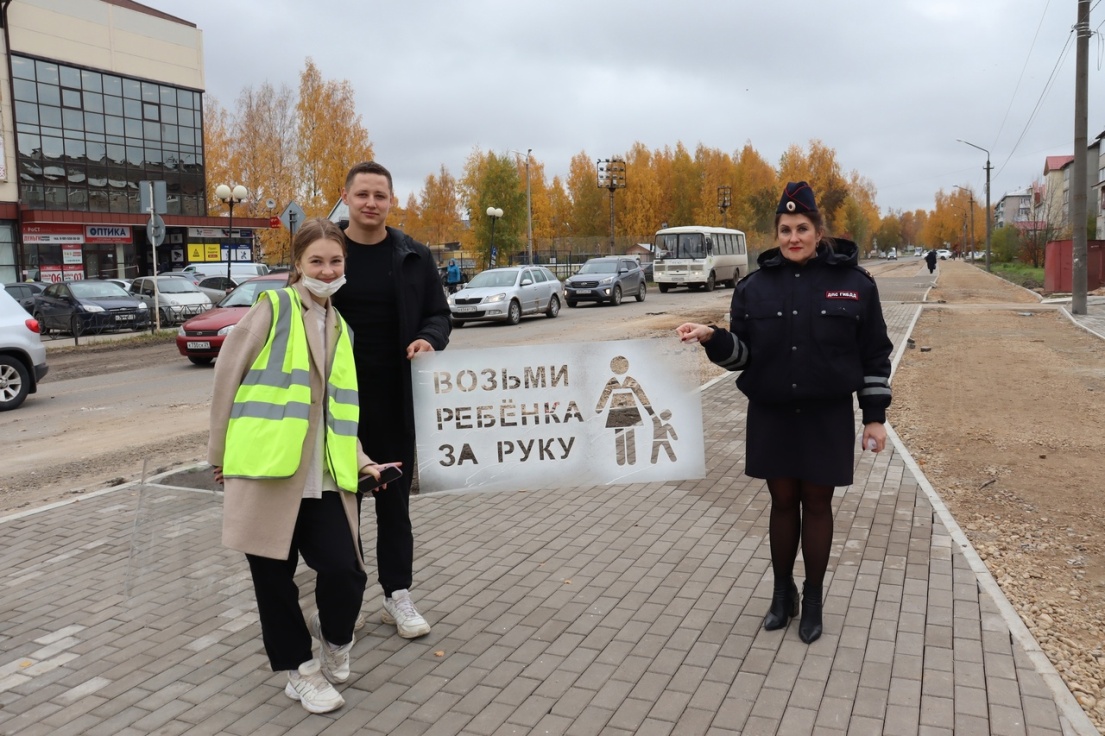 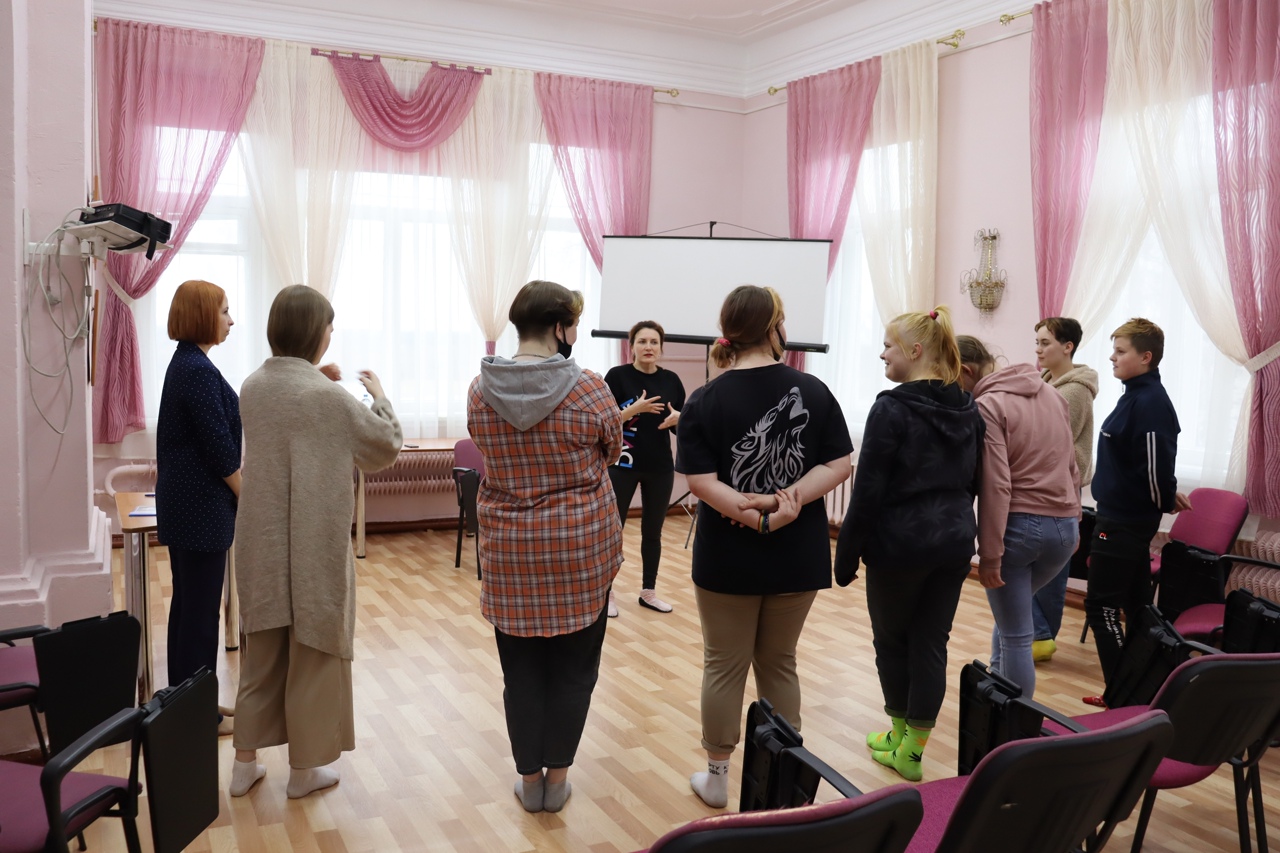 Проект «Наставник»
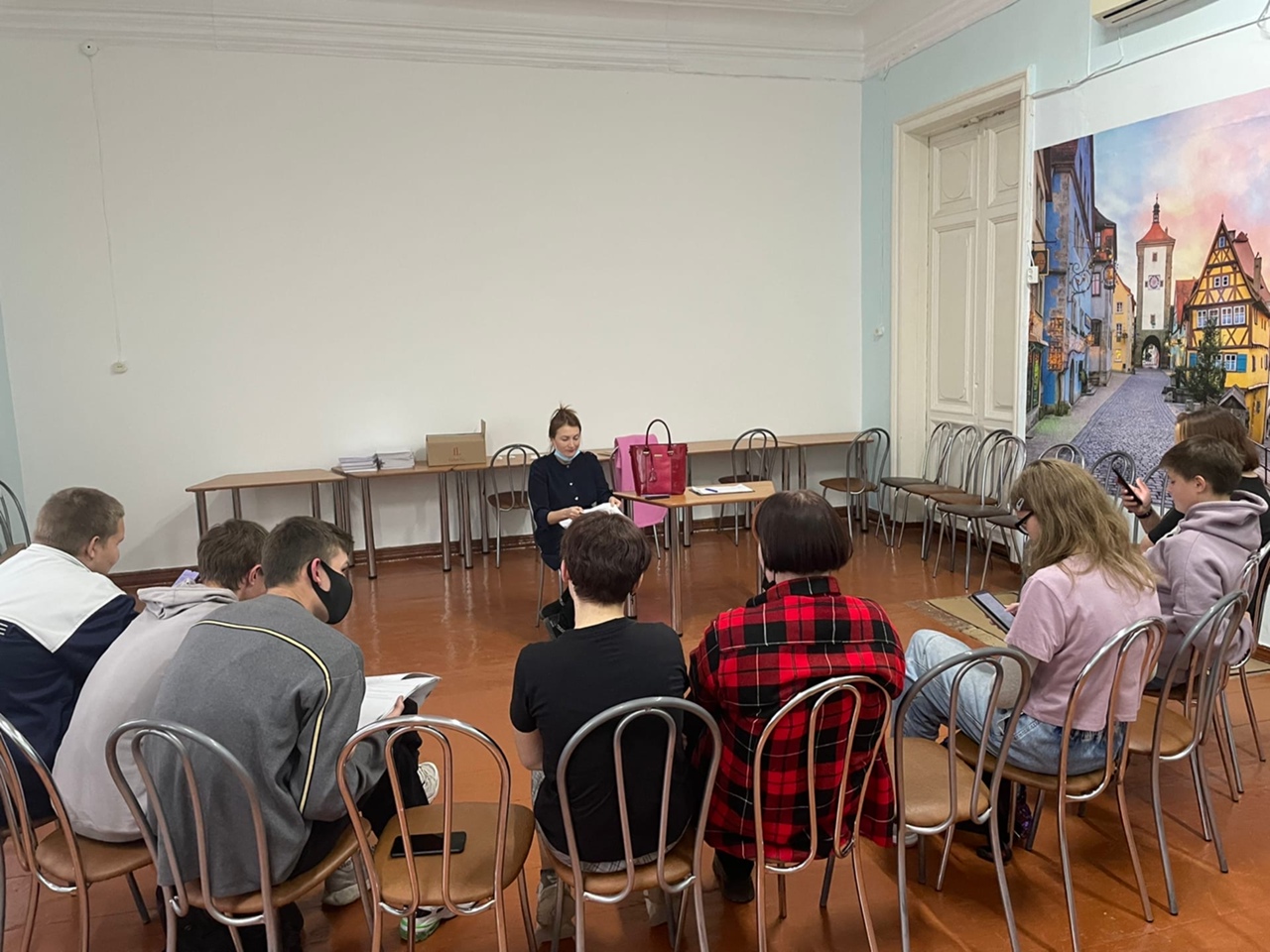 Открытое пространство «Панорама»
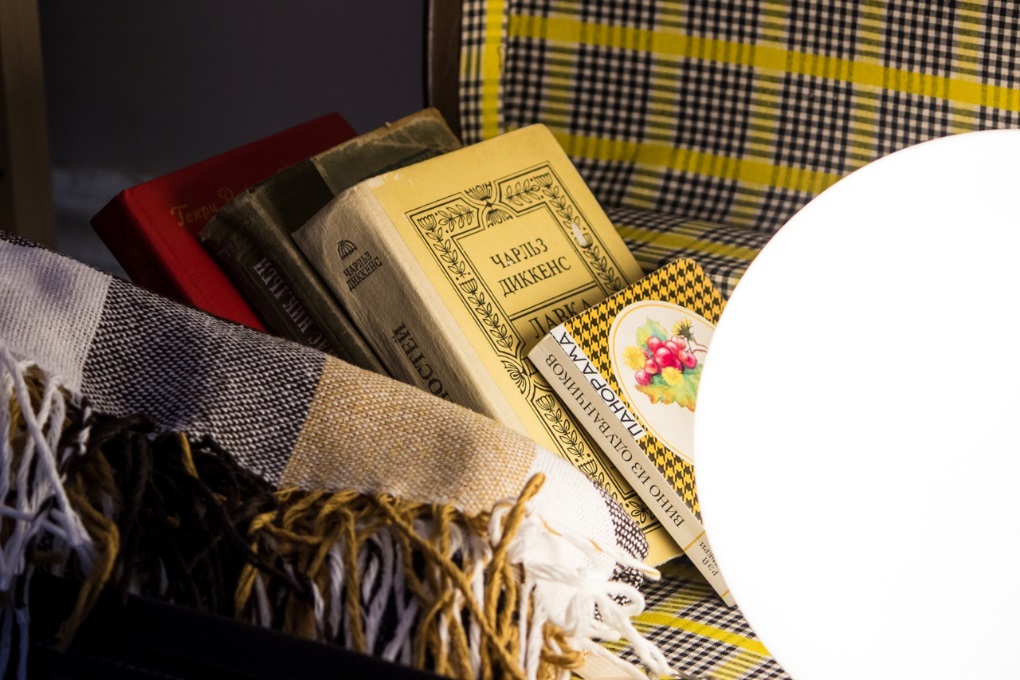 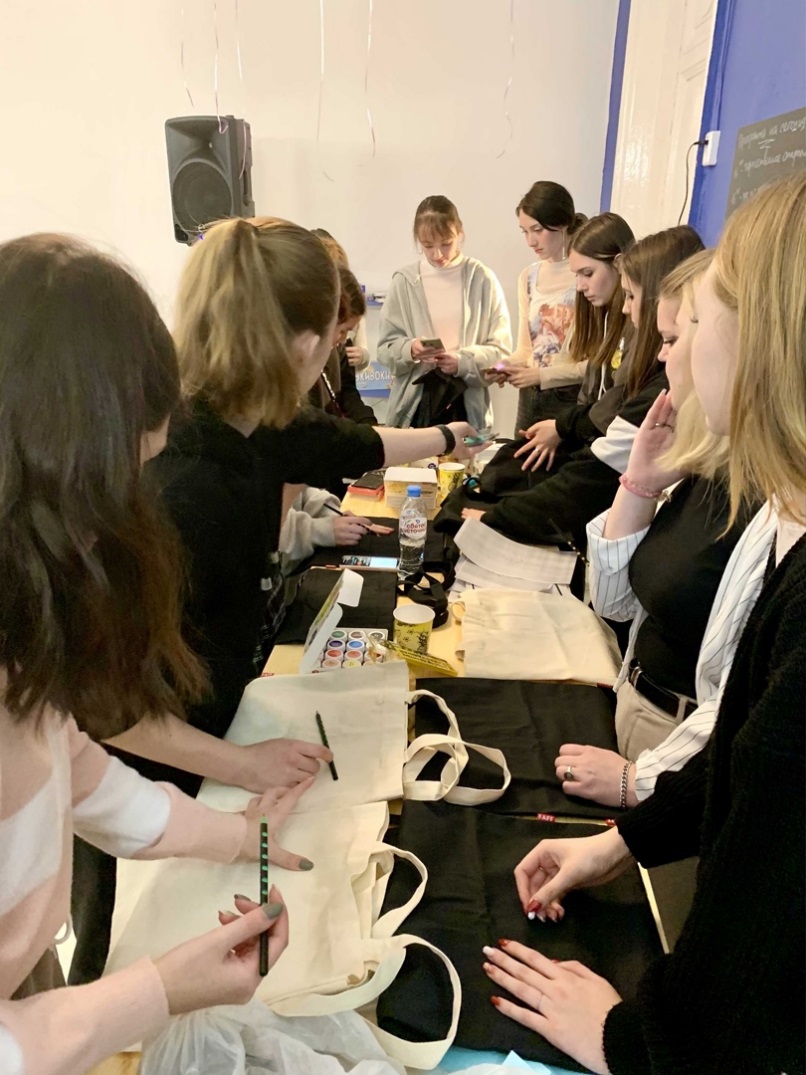 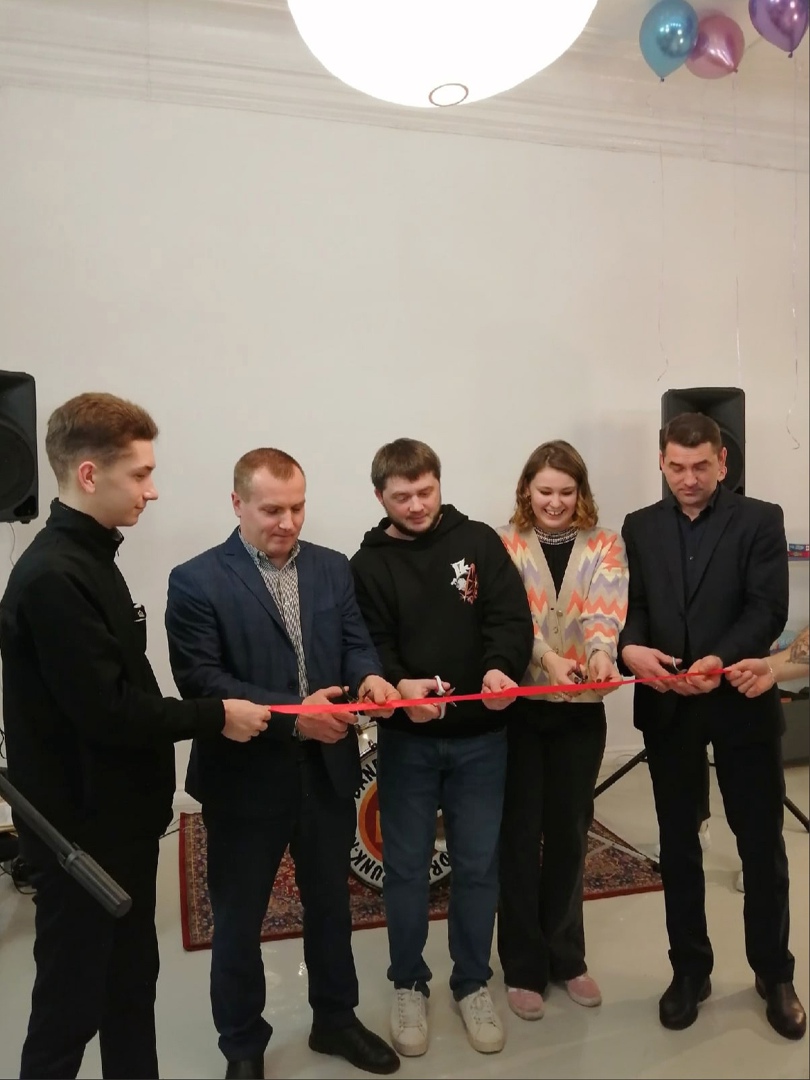